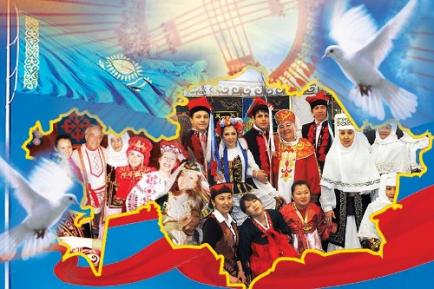 Бірлігі жарасқан  
көпұлтты Қазақстан
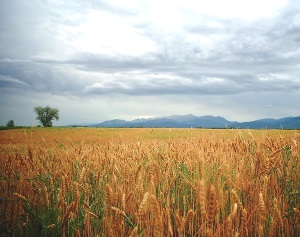 Ғалымның деректеріне сәйкес, 1937 жылдың аяғына дейін кәріс халқын Қазақстан жерінде толығымен қоныстандыру жоспарланған болатын. Сол кезде 124 эшалонмен 171 781 адам Солтүстік Қазақстан аумағына көшірілді.
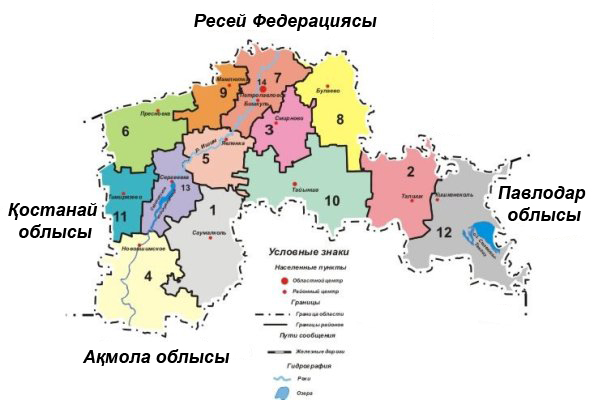 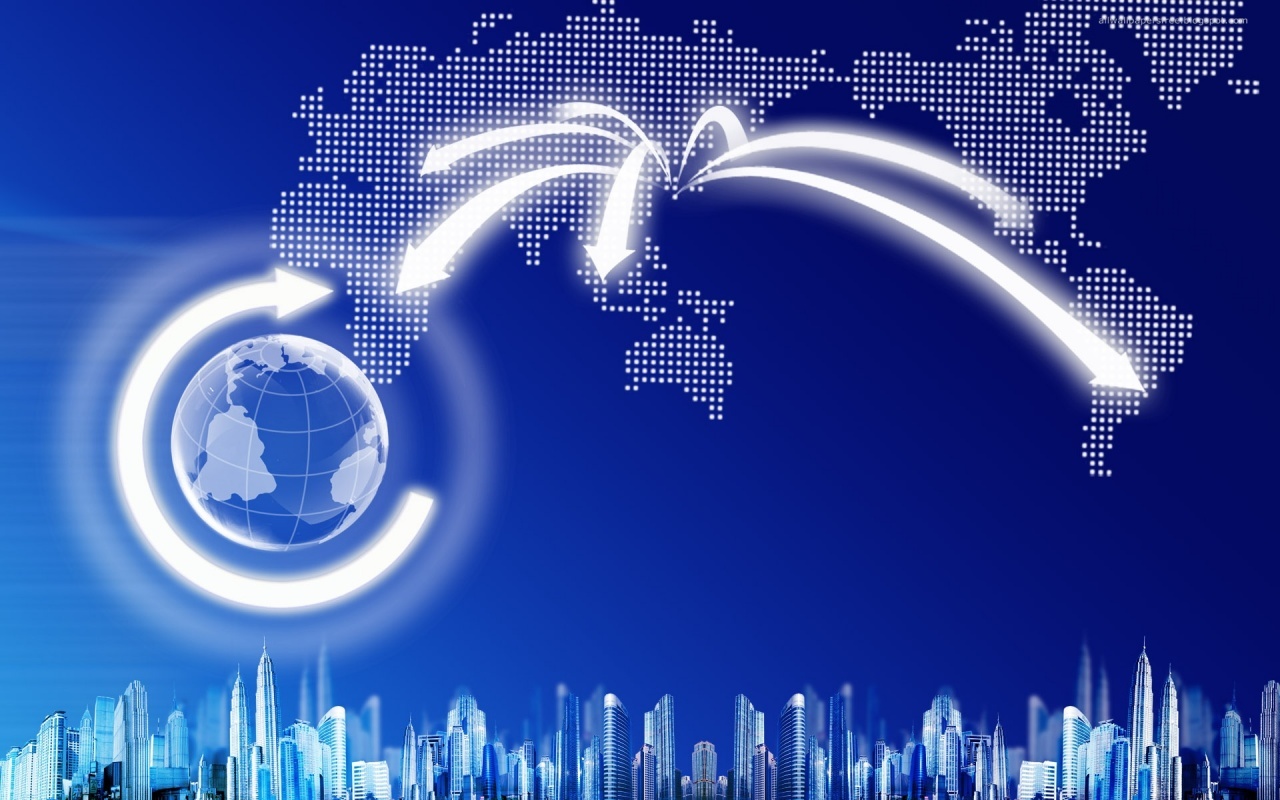 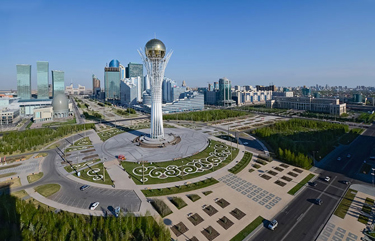 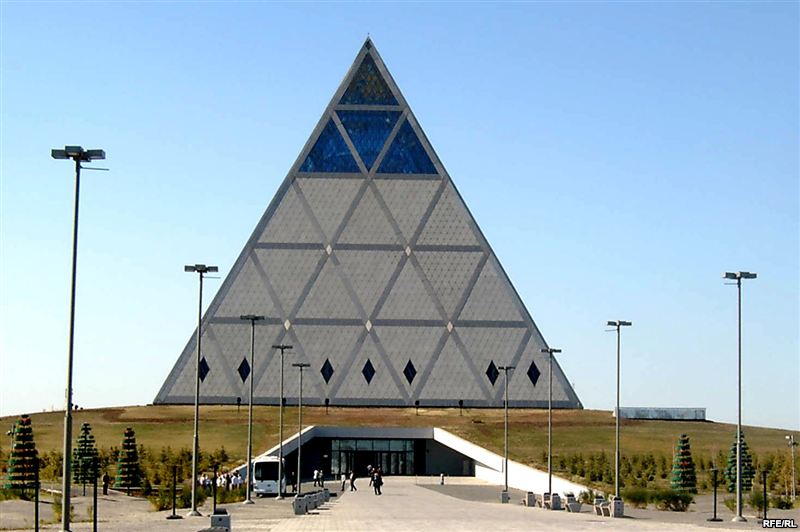 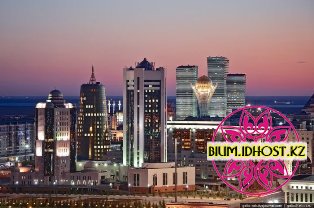 Түнгі қала
Бәйтерек
Бейбітшілік пен келісім сарайы
Ғимараттар
сөйлейді
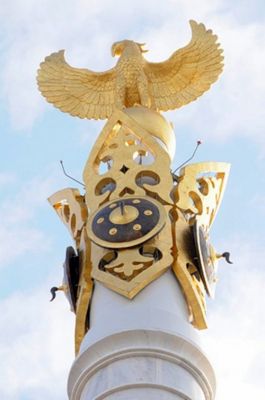 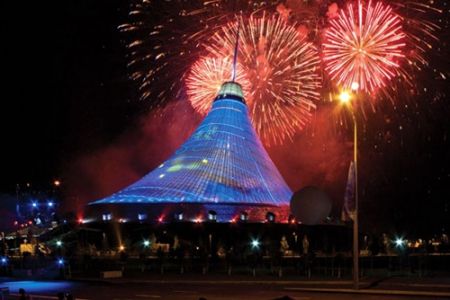 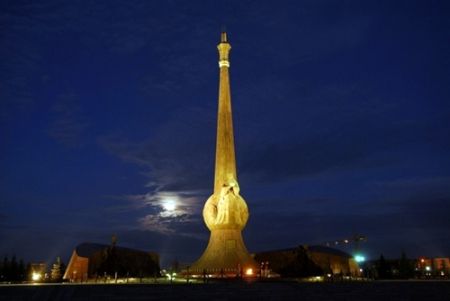 Отан-ана кешені
Ханшатыр
«Қазақ елі» мемориалды кешені
Қазақстанның тәуелсіздігін алған жылы қай жыл?
Еліміздің рәміздерін ата
Қазақстан 
Республикасының
          мемлекеттік тілі
Біздің елімізді 
кім басқарады?
Астананы 
Астана қаласына көшіру 
туралы 
шешім қашан шығарылды?
Қазақстан Республикасының негізгі халқын
 кімдер құрайды?
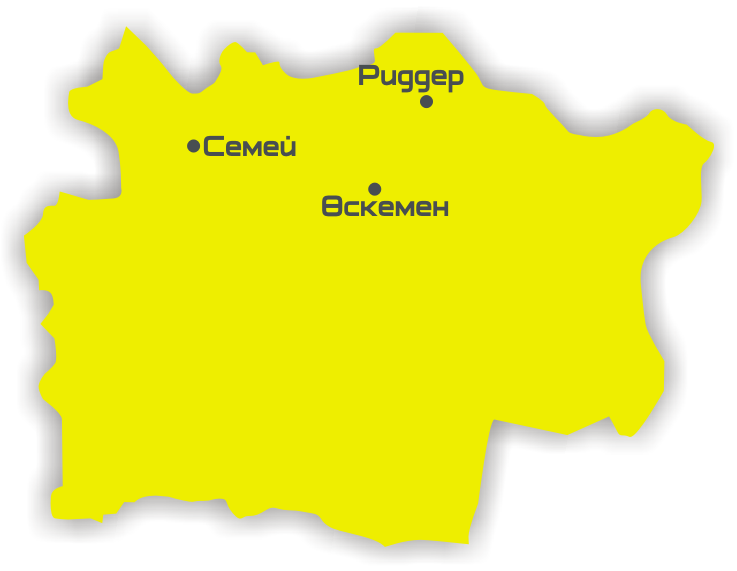 Бұл өңірде 
қазақтар - 49% астам
орыстар - 44% %
басқа ұлттар - шамамен 5,5
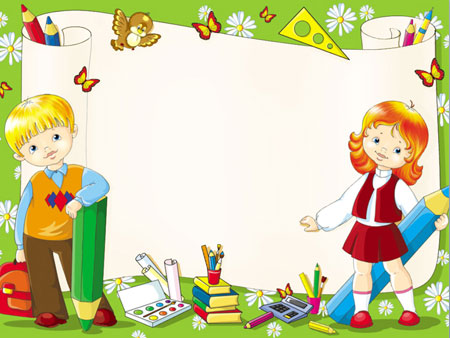 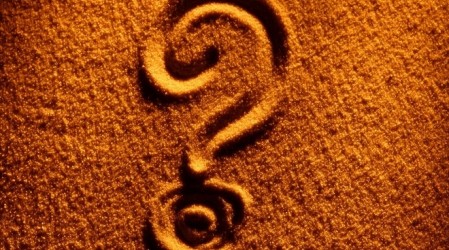 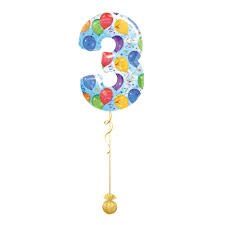 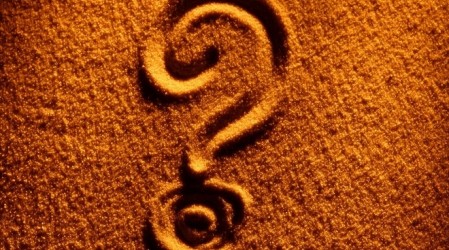 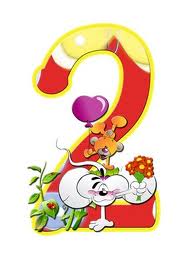 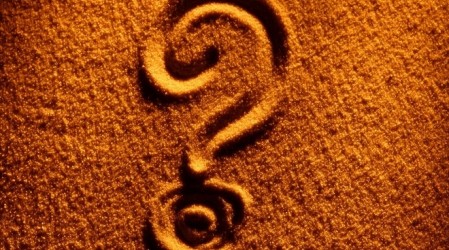 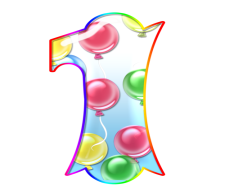 Өзі арық,Басы жарық,Жүрген жері көп әріп.
Қалам-ручка-pen
Ұшымен қазық,Тор көзді жазық.Үстіне өттім,Асыл сөз жазып.
Дәптер-тетрадь-
exercise-book
Қабат-қабат қатталған,Асыл сөзбен апталған.Парағы бар сөйлейтін,Ол қазына өлмейтін.
Кітап-книга-book
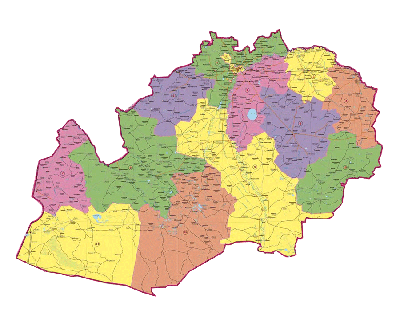 Оңтүстік Қазақстан облысында республика халқының 15%-ы тұрады. Облыс халқының басым бөлігін қазақтар (69%) құрайды, одан басқа өзбек (17,1%), орыс (7,2%), татар (1,2%),
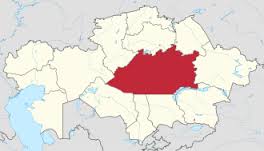 . Орталық Қазақстанның халқы ұзақ уақытқа дейін аз қоныстанған аудан ретінде белгілі болатын. Ұлы Отан соғысына дейін және тың жерді игеру кезінде  славян ұлт өкілдері келіп коныстана бастады. Соның нөтижесінде славян халықтарынын, саны көбейді.
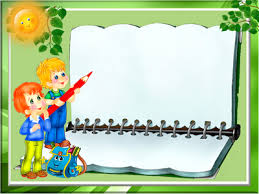 Бірлік болмай, тірлік болмас
Ырыс алды-ынтымақ
Саусақ бірікпей, ине ілікпес
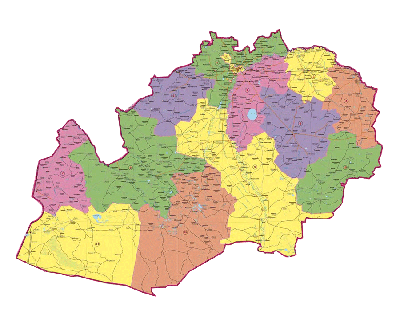 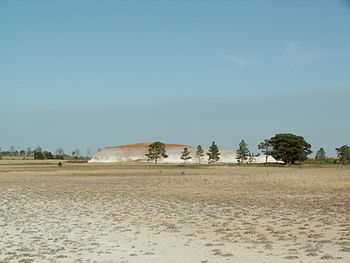 барлығы
Қазақ         71,43 %
Орыстар   22,44 %
Татар         1,45 %